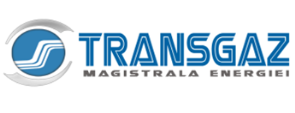 Parameters used on revenue aproval for period 01.10.2020-30.09.2021
Types of assets included in the RAB and their value calculated at the beginning of the fourth regulatory period, according to Annex 1 to ANRE Order 41/2019
Parameters used on revenue aproval for period 01.10.2020-30.09.2021
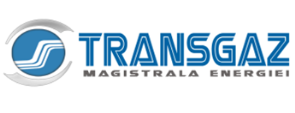 Capex structure approved for period oct.2019-sept.2020









Starting with 13.05.2020 the return on invested capital was set to 6,39%
For the capital invested in tangible / intangible assets put into operation in the fourth regulatory period, which are objectives of the NTS, is an incentive worth 1 percentage point above the regulated rate of return
The methodology for determination of the initial value of the assets is described in Annex no.2 to the Methodology approved by ANRE Order no.41/2019
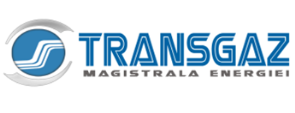 Parameters used on revenue aproval for period 01.10.2020-30.09.2021
The depreciation periods and the depreciation value of the assets included in the asset base established at the beginning of the fourth regulatory period according to Annex 1 to ANRE Order 41/2019
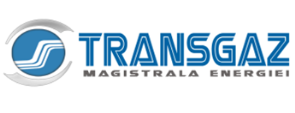 Parameters used on revenue aproval for period 01.10.2020-30.09.2021
(iii) OPEX approved for October 2020-September 2021 amount to RON 695.505,65 thousand
(iv) Pass-through costs approved for October 2020-September 2021 amount to RON 147.047,66 thousand 
 (v) Incentive mechanisms and efficiency targets 

Boosting efficiency is achieved by the adjustment of operating costs. According to the methodology, operating costs are established in the first year of a regulatory period and are adjusted in the subsequent years of the regulatory period with the difference between the inflation rate and the annual rate of gas transmission economic efficiency increase.

The rate of gas transmission economic efficiency increase reflects ANRE`s estimations regarding possible OPEX savings, without the technological consumption costs, which may be achieved in a year of the regulatory period  to improve the economic performance of the licence holder and is established depending on the efficiency target set for a regulatory period.
The rate of gas transmission economic efficiency increase ensures a transfer of economic efficiency in favour of the consumers.

The rate of gas transmission economic efficiency increase established by ANRE Order 64/2019 for each year of the fourth regulatory period is 1,5%.
The inflation rate approved for October 2020-September 2021 is 2,95.